Arrhythmias and Teamwork
For on site tutorials as part of remote simulation program
Cardiac Module: C7
Sponsor
This project was possible due to funding made available by
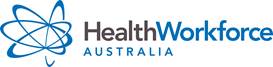 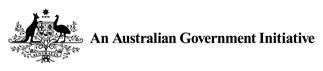 Projects within NSW are overseen by the NSW Ministry of Health on behalf of HWA
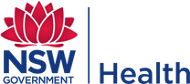 Introductions
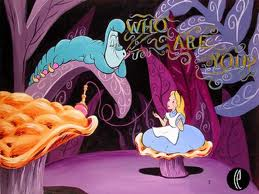 © Health Workforce Australia
August 12
[Speaker Notes: Very quick round the room to assess stage of professional development for each participant.]
General Aims
Learn in a team setting
Blend clinical skills with team skills
Reflect critically on practice
© Health Workforce Australia
August 12
[Speaker Notes: This session, and package as a whole, involves learning together.  Learning with the teams that you work with helps that team to function more efficiently and effectively.  It allows you to learn from each other, explore different perspectives and to understand the importance of all members of the team.
We are targeting higher level learning – applied skills and performance in contextualised events.  This is through team discussion and also through working through simulated scenarios as a team.  It also allows you to put into practice knowledge attained from the eLearning and other solo learning environments.
To review and reflect upon our own practice and current best practice standards.  During our feedback sessions we will facilitate this but we would also encourage you to reflect on your practice and experience after these sessions.]
Ground Rules
Participation
Privacy
Confidentiality
Disclaimer
Debriefing
Mobile phones
© Health Workforce Australia
August 12
[Speaker Notes: Challenge of video conferencing tips: don’t change your seat, speak up nice & clearly
Details collected and de-identified for reporting purposes
Signed form, don't speak outside about how people performed as not necessarily indicative of real life.  This is a chance to try new things, don’t tell anyone about the scenarios as they are used again on subsequent courses.
We try to use best evidence practice and strive to include as up-to-date material as possible.  Please do refer to your local policies, guidelines and protocols.
Debriefing is a chance to reflect upon what we did and how that translates to the workplace.  Please use this time to explore the complexities of performance and decision making.  Please contribute, we will all learn from each other’s experiences.  
Like most things in life, the more that you put in the more you will take away with you.  
It is an open forum where everyone’s ideas and thoughts are to be valued.
If you could please switch your phones off or to silent or vibrate for the duration of the course.]
Session Objectives
Discuss skills required to function as a team
Review the structured approach to arrhythmia management
Practice treatment of the critically ill patient in a team environment
Demonstrate effective communication skills
August 12
© Health Workforce Australia
[Speaker Notes: This session is a practical session with three scenarios to practise skills learnt in previous clinical practise or other modules in the cardiac course]
Clinical Approach to Arrhythmia
© Health Workforce Australia
August 12
[Speaker Notes: What is the clinical approach?
The first clinical question when seeing a patient with an arrhythmia refers to the haemodynamic stability of the patient. So, what is the clinical effect of the arrhythmia on the patient? Note the first question is not the definitive diagnosis of the rhythm. At the bedside, the response required by the patient with the arrhythmia is determined by the effect of the arrhythmia – specifically, is there a compromised cardiac output.

What is meant by haemodynamic stability?
Frequently, you will be asked if the patient is stable or unstable. The reference is to the haemodynamic status of the patient. How is stability evaluated? The decision is made on clinical evidence readily available at the bedside.]
Management of Unstable
© Health Workforce Australia
August 12
[Speaker Notes: A systematic approach to management.
As with the systematic approach to arrhythmia, here is the systematic approach to an unstable patient.

The important note in this slide is to remember that the underlying cause must be considered while the immediate treatment of the arrhythmia is taking place. The underlying causes have been placed into an easily remembered form called the 4Hs and 4Ts.]
Approach to Bradyarhythmias
© Health Workforce Australia
August 12
[Speaker Notes: Approach to Bradyarhythmias:
The approach to Bradyarhythmias is simpler than for the tachyarrhythmias. The first question to ask is still the haemodynamic status of the patient.
If the patient is haemodynamically stable, there is no acute treatment required in the emergency department. This is correct regardless of what the arrhythmia. Though the patient may still require admission or cardiology intervention.
However, 2 steps need to be followed. 
Firstly, what is the underlying cause of the slow heart rate. 
Secondly, the likelihood of the current arrhythmia to deteriorate into an arrhythmia that is more likely to cause haemodynamic instability must be considered. 

Atropine can be very useful in treating some bradycardias, but it should be noted that its effect may be only temporary.  Repeated doses may be needed or a different drug may need to be used to maintain the effect.
Infusions and/or pacing will have a more lasting effect, until definitive management is available.]
Tachycardia ECG Decision Tree
© Health Workforce Australia
August 12
Narrow Complex Tachycardia
© Health Workforce Australia
August 12
[Speaker Notes: Narrow complex tachycardias (NCTs):
The regularity of the rhythm assists in categorizing the arrhythmia and enables its classification, there are three choices on each limb.

Regular NCTs:
Sinus Tachycardia, SVT and Atrial flutter with regular atrioventricular blockade. 
Atrial flutter is technically a supraventricular tachycardia. Making it a separate entity is related to its acute management. In distinguishing atrial flutter with a regular block from other SVTs, the key is the rate. Atrial flutter with regular block occurs at predictable rates which are fractions of the atrial rate of 300/min. 
Atrial flutter with 1:1 conduction from atrium to ventricle occurs at a rate of 300/min.
Atrial flutter with 2:1 blockade has a ventricular rate of 150/min.
Atrial flutter with 3:1 blockade has a ventricular rate of 100/min.
Hence if the rate for a NCTs is exactly any of the above with no beat to beat variation, then atrial flutter rather than other SVTs needs to be considered as the arrhythmia in question.

Irregular NCTs:
The commonest arrhythmia in this group is atrial fibrillation with a rapid ventricular rate. Not infrequently, the monitor or the 12 lead ECG will capture saw-tooth waves that are fleeting in appearance. In this situation, the arrhythmia is often termed “flutter-fibrillation”. It has implication for treatment as the patient is managed as per atrial fibrillation with the concern for anticoagulation factored in (see later).
Atrial flutter can also be conducted irregularly due to inconsistent block at the atrio-ventricular node. This arrhythmia is called atrial flutter with variable block.]
Wide Complex Tachycardia
© Health Workforce Australia
August 12
[Speaker Notes: WCTs are approached in the same way as NCTs.
 
Regular
Supraventricular tachycardia with an underlying abnormal ventricular conduction present as WCTs. The deviation from the normal conduction is also called aberrant conduction this can be due to a bundle branch block or accessory pathway between the atria and ventricles. 
Atrial flutter is one of the supraventricular tachycardias. A rate of 150/min would suggest atrial flutter with 2:1 block and 300/min would be consistent with a 1:1 block.

Important note: If  there is doubt it is advisable to consider the regular WCT to be VT. This is important when choosing the drugs to be used in treatment. There are several decision rules to support VT rather than SVT with aberrant conduction. However, in the ED, this approach is generally less safe than adopting the initial perspective of assuming VT until there is certainty of aberrancy – such as the presence of a pre-morbid ECG from medical notes.]
Recognition of Cardiac Arrest
© Health Workforce Australia
August 12
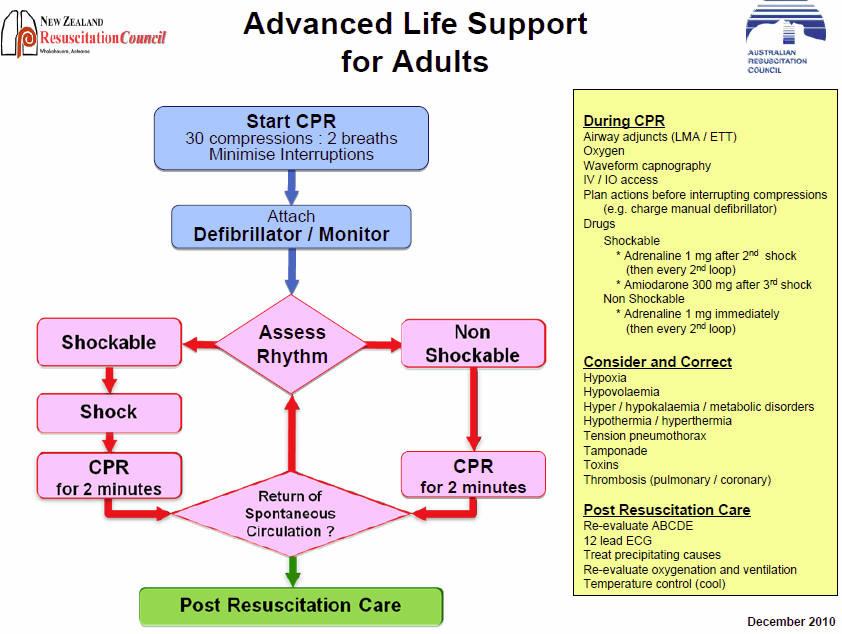 © Health Workforce Australia
August 12
Team Skills
Assemble the right team
Plan and Prepare
Manage Resources
Manage People
Communicate Effectively
Monitor and Evaluate
Support Each other
© Health Workforce Australia
August 12
[Speaker Notes: These are skills which are required to work effectively as part of a team, often described as the “non technical skills” of team work. 
These are some of the skills which should be practiced as part of the three scenarios in this module.]
Scenario
Michael Jackson
	50 year old man BIBA with a decreased GCS from home. His father found him unresponsive in bed with a bag of blue pills. He has no significant past medical history. He has been put into Resus and you have been asked to review this patient.
August 12
© Health Workforce Australia
[Speaker Notes: This is the brief for the scenario.  Introduce the patient -  a generic photo can help set the scene.  A written history follows on the next slide.]
Scenario
Kelvin Kline
	70 year old man BIBA following a syncopal episode at home. He has a history of AMI, CCF and a pacemaker insertion. The triage person has put him into Resus and you have been asked to review this patient.
August 12
© Health Workforce Australia
[Speaker Notes: The information here is to provide them with a history, context and prepare them for the simulation.]
Scenario
Minne Moose
	50 year old woman presents with left sided chest pain and SOB for the last 2 days. She is on holiday from Brisbane. She has a history of metastatic breast cancer and has recently finished a course of chemotherapy. She has been triaged into an acute bed and her friend is out in the waiting room.
© Health Workforce Australia
August 12
Summary
Management of malignant arrhythmias requires a structured approach
Apply the Stable vs Unstable rule
The cause and co-morbidities should be considered in context of the event
Effective communication is essential for a effective teamwork
© Health Workforce Australia
August 12
Acknowledgments
C7 Topic expert author: Tim Tan, Marian Lee, Clare Richmond
C7 Simulation  session authors: Timothy Tan
Cardiac Module Expert Working Party and Peer Review TeamMichael Bastick FACEM Gosford HospitalSandra Cheng Simulation Fellow SCSSCJohn Kennedy FACEM Royal North Shore HospitalMarian Lee FACEM Prince of Wales HospitalJohn McKenzie FACEM Australian Institute for Clinical Education (AICE)Clare Richmond FACEM Royal Prince Alfred HospitalMorgan Sherwood Simulation Fellow SCSSCTimothy Tan Simulation Fellow SCSSCJohn Vassiliadis FACEM Royal North Shore Hospital

Educational consultants:
	Stephanie O’Regan Nurse Educator SCSSCLeonie Watterson Director Simulation Division SCSSCJohn Vassiliadis Deputy Director SCSSC
	Clare Richmond FACEM Royal Prince Alfred HospitalMorgan Sherwood Simulation Fellow SCSSC
© Health Workforce Australia
August 12
[Speaker Notes: You are the author
The EdWISE curriculum development team will complete the rest]
DisclaimerCare has been taken to confirm the accuracy of the information presented and to describe generally accepted practices.  However the authors, editor and publisher are not responsible for errors or omissions or for any consequences from the application of the information in this presentation and make no warranty, express or implied, with respect to the contents of the presentation.
Copyright and Permission to Reproduce

This work is copyright. It may be reproduced for study or training purposes subject to the inclusion of an acknowledgement of the source: Health Workforce Australia EdWISE program. It may not be reproduced for commercial usage or sale.
© Health Workforce Australia
August 12